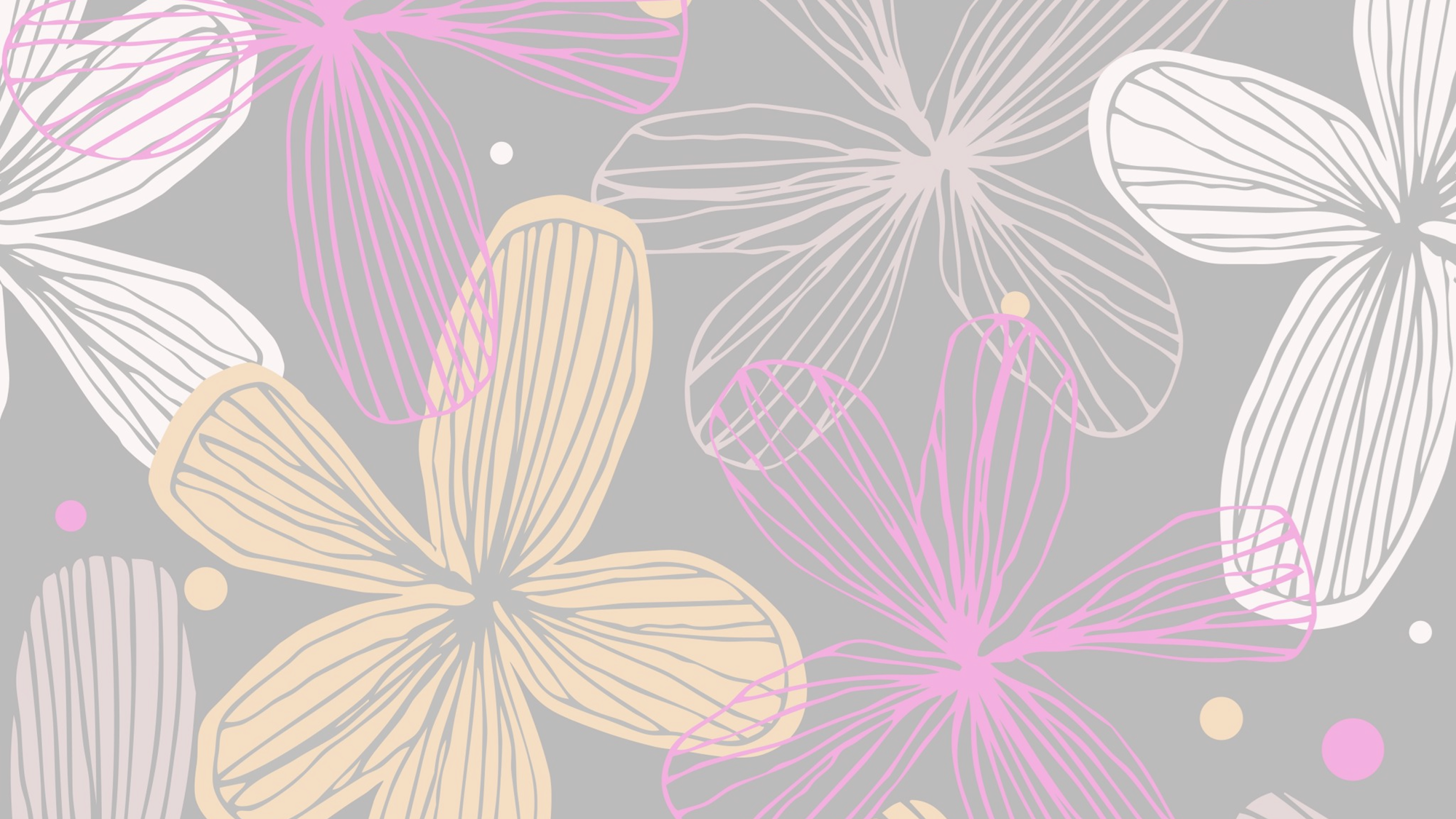 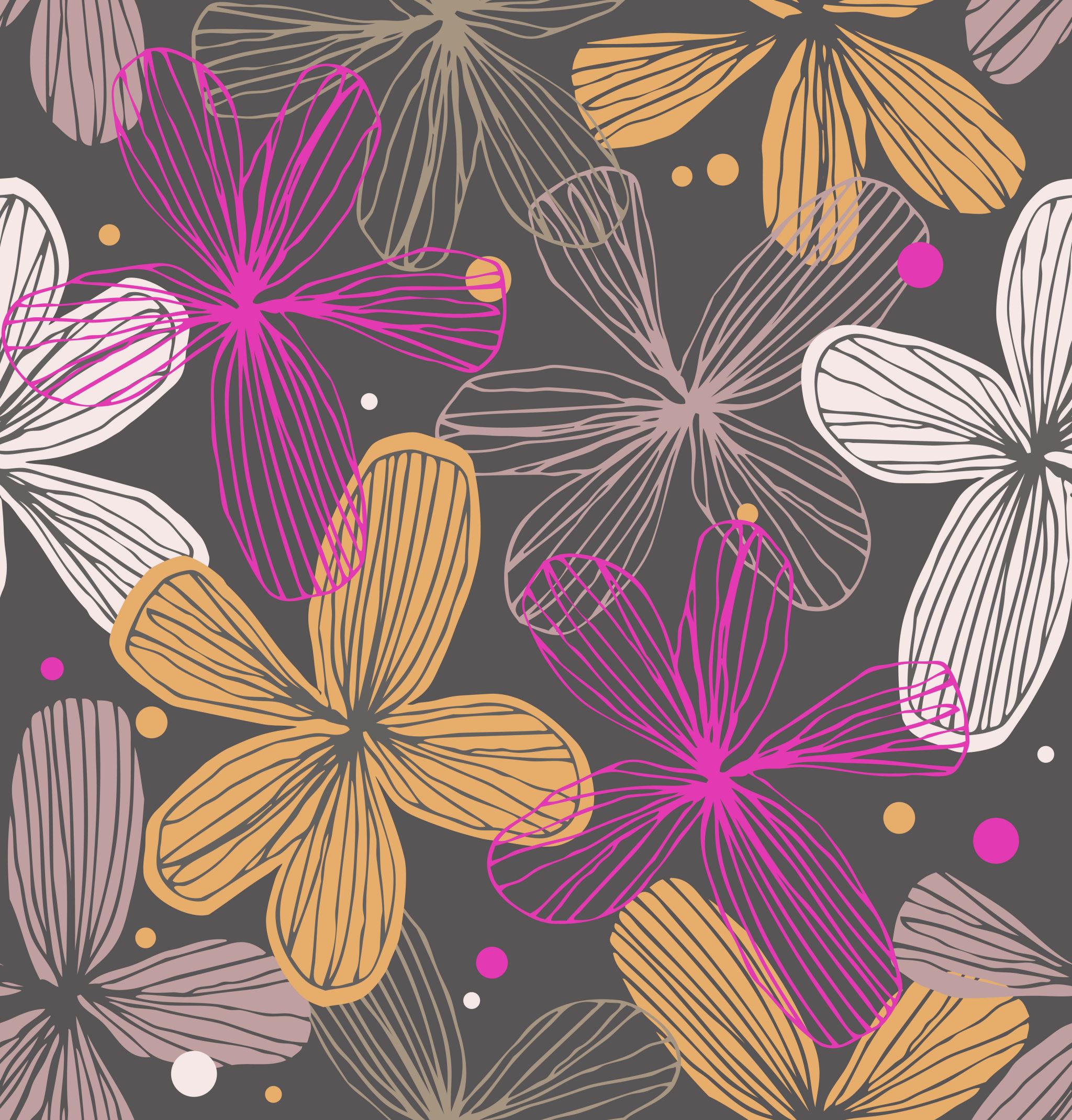 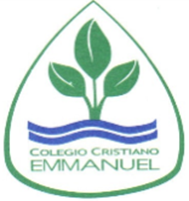 Clases Música 8° Año Básico
Prof. Claudia Coñuecar
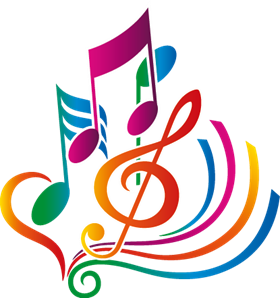 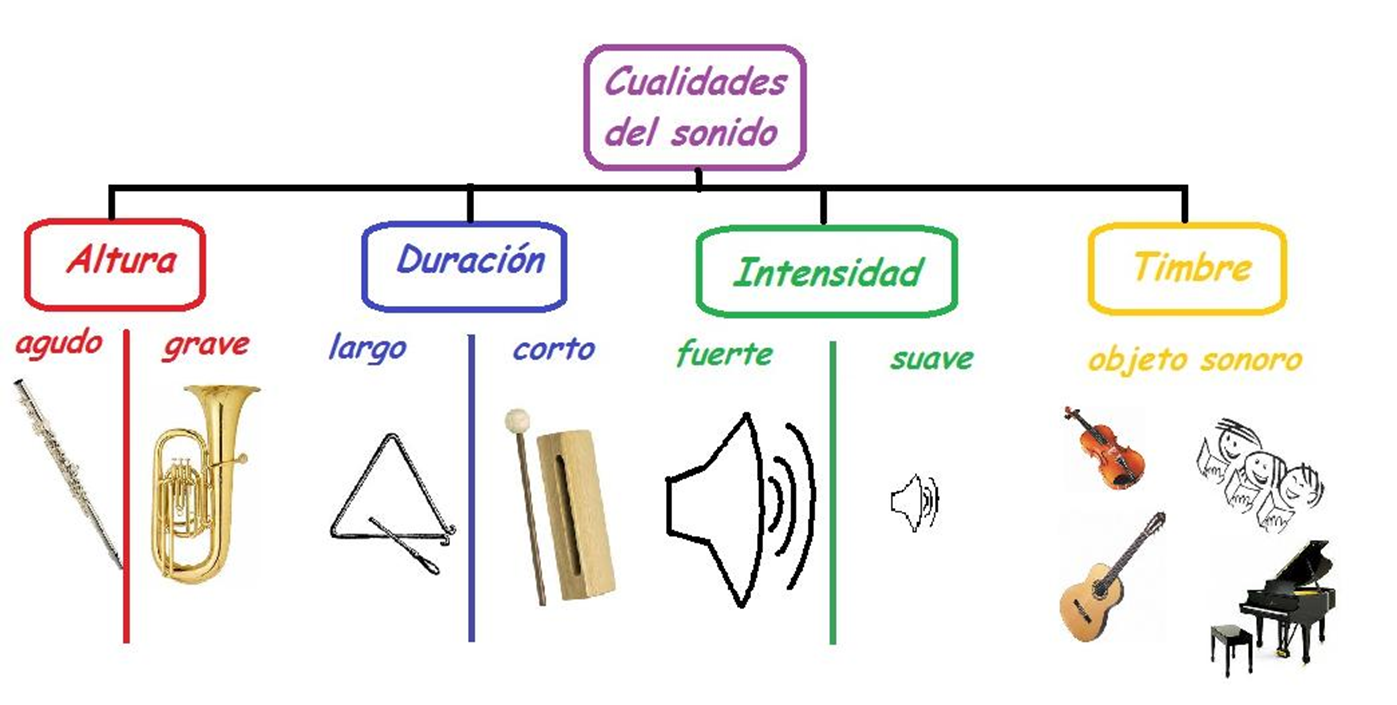 Cualidades del Sonido
Duración
Es la prolongación del sonido en el tiempo.
Sonidos largos o cortos. Según cuál sea la fuente que los produzca, los sonidos pueden alargarse de forma ininterrumpida o acortarse.
La duración en la música son las figuras rítmicas
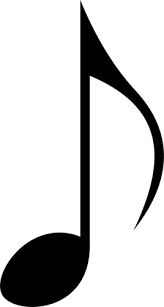 Duración = Figuras rítmicas
El ritmo en la música se refiere a la frecuencia de repetición de intervalos regulares de sonidos largos y breves en una canción. 
	El ritmo se define como la organización de tiempos que perciben los oyentes como una estructura musical rítmica. 
	Esta sucesión temporal se ordena en nuestra mente, percibiendo de este modo una forma rítmica de una canción.
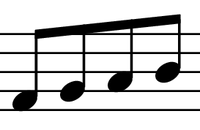 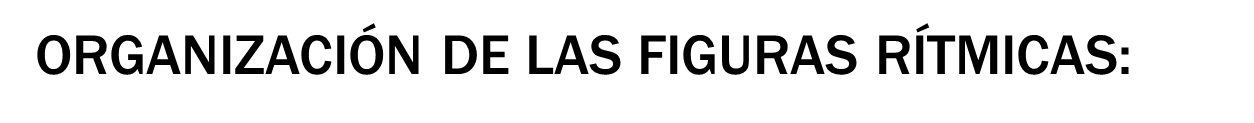 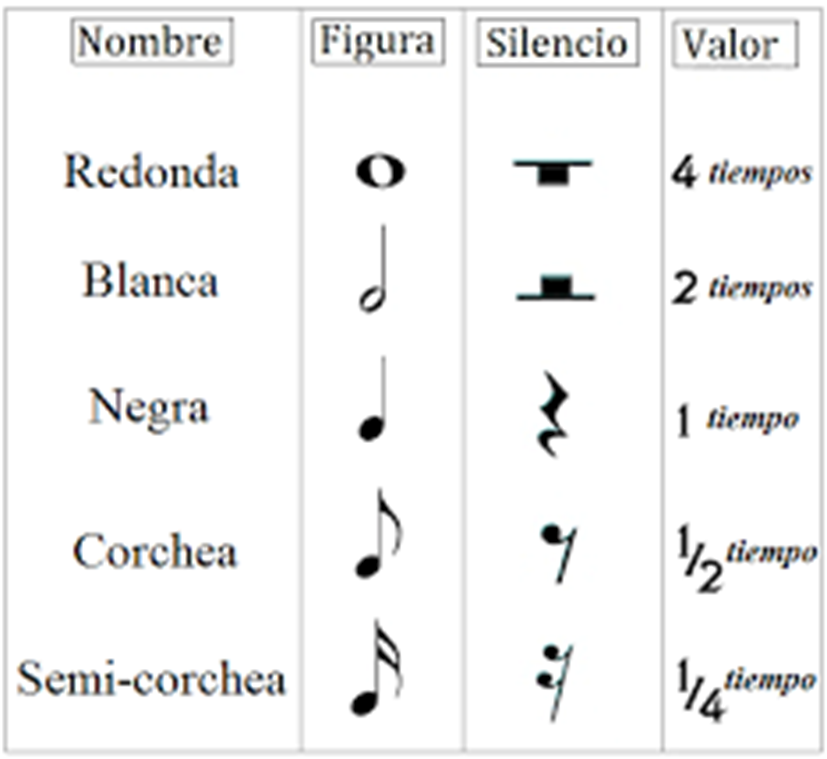 Partes de una corchea
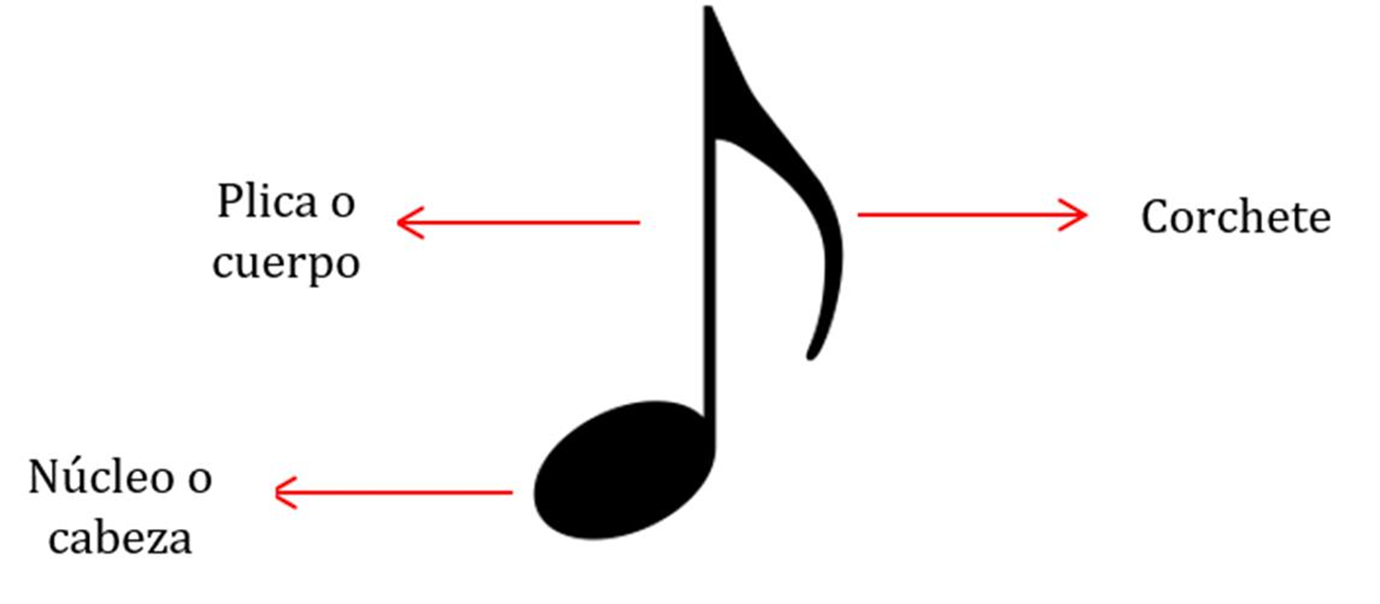 Percusión Rítmica
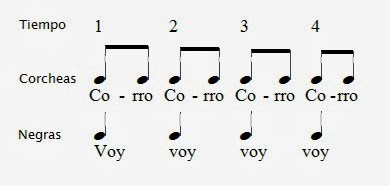 Percusión
Actividad Musical: Instrucciones
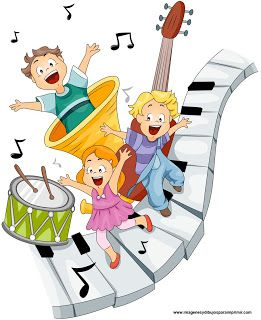 Escucha atentamente a la profesora 
Escribe el número que corresponde al número de la percusión
Son 6 grupos de figuras rítmicas
Se usan Negras, corcheas y silencio de negra
Todos los grupos de figuras rítmicas tienen 4 tiempos 
Puedes revisar varias veces el video hasta anotar el número correcto
Actividad Musical: Percusión rítmica:
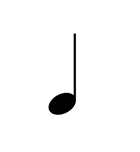 1.-
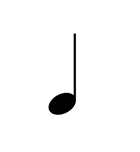 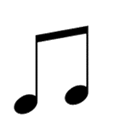 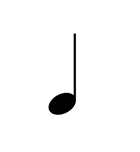 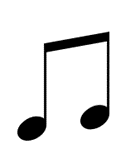 4.-
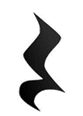 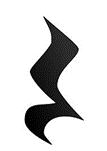 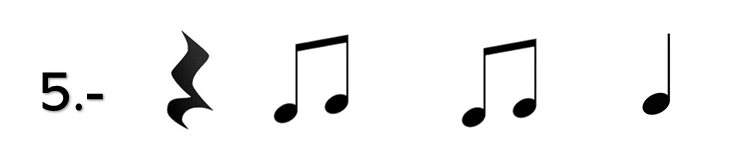 2.-
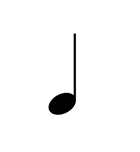 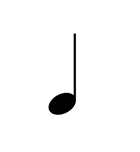 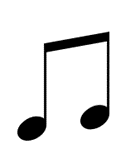 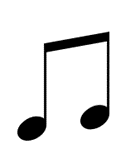 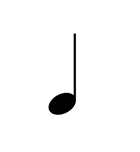 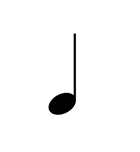 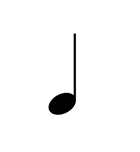 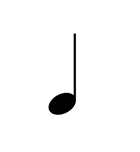 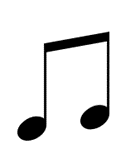 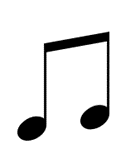 3.-
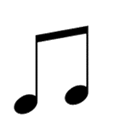 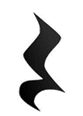 6.-
Dictado rítmico
1.-
2.-
3.-
4.- 
5.-
6.-
Información
PLAZO DE ENTREGA: 
Viernes 14 de Agosto
Indicar Nombre y curso
CORREO: cconuecar@emmanuel.cl
Whatsapp: +56978961502
Buzón de tareas en página web del colegio
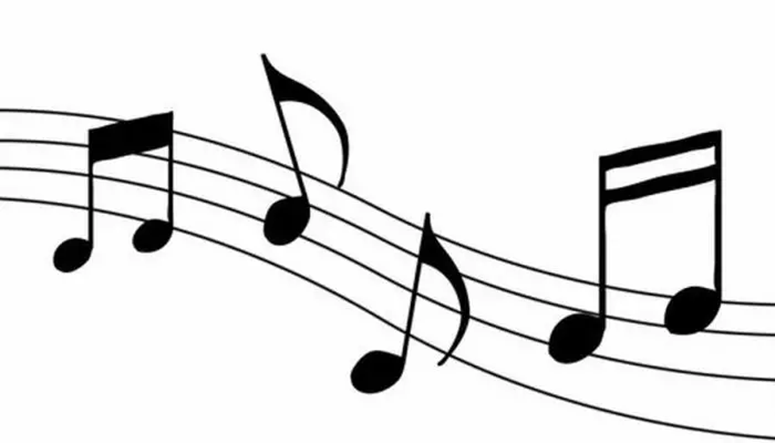